ESCREVA SEU TÍTULO AQUI!
Escreva seu texto aqui.

Duplique este slide para continuar a sua apresentação.
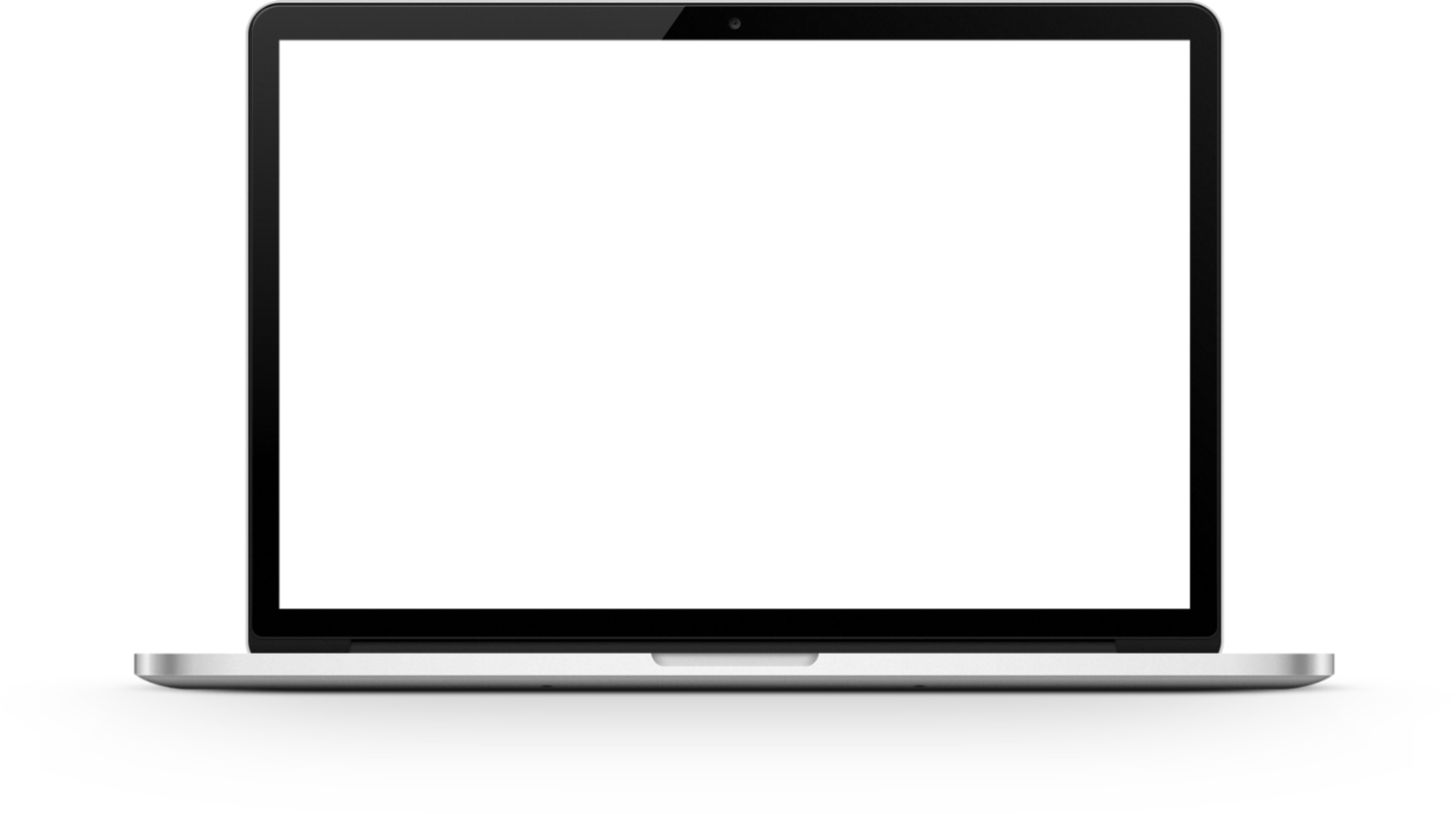 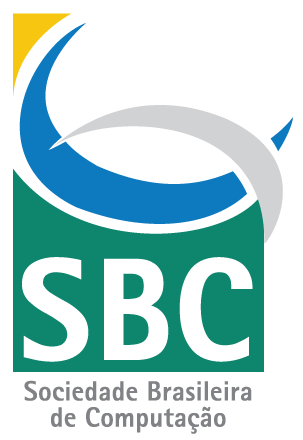 ASSOCIE-SE
À SBC
Escreva sua Localidade
www.sbc.org.br
Escreva seu telefone aqui
Escreva seu E-mail aqui
3